What does a seed need?
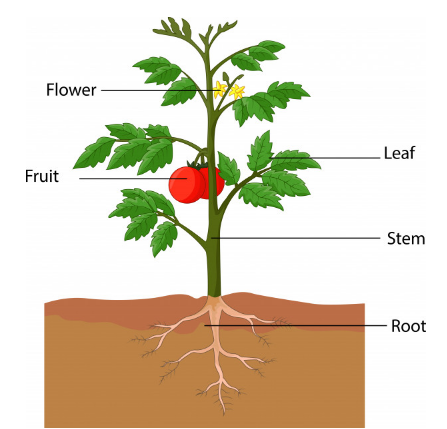 Key Vocabulary
Roots- These anchor the plant into the ground and absorb water and nutrients from the soil.

Stem- This holds the plant up and carries water and nutrients from the soil to the leaves. A trunk is the stem of a tree.

Leaves- These make food for the plant using sunlight and carbon dioxide from the air.

Flowers- These make seeds grow into new plants. Their petals attract pollinators to the plant.

Nutrients- Important ingredients in food that help living things to grow and be healthy. Plants get nutrients  from the soil and also make their own food in their leaves.
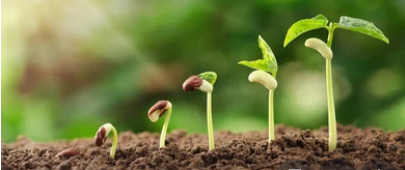